GEA Search and Rescue
Batuhan Bahriş
Elif Baykan
Egehan Uğraş
Eda Tatar
1
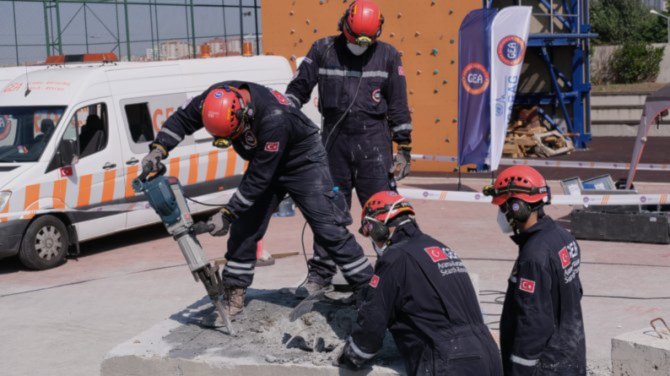 TABLE OF CONTENTS
What is GEA?
1
Who, When, Why?
2
Main Projects / Operations
3
Current Situation
4
Similar NGO’s
5
2
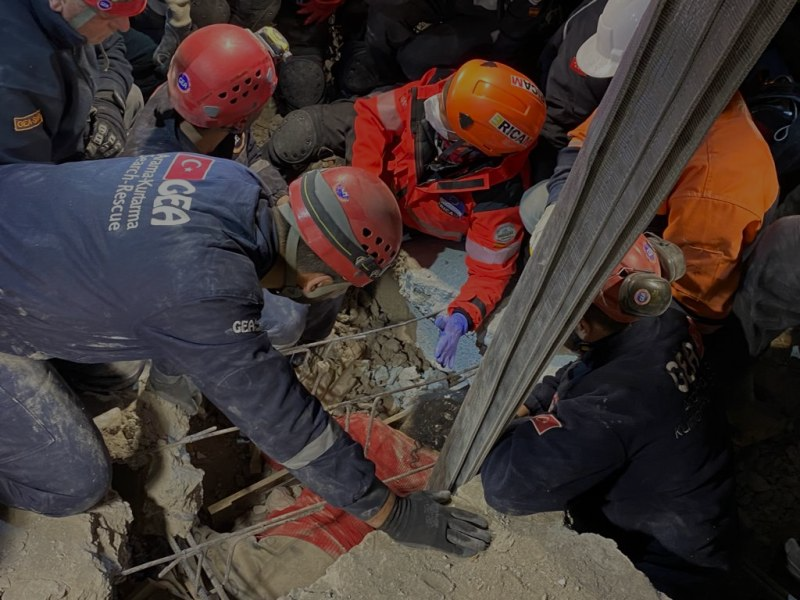 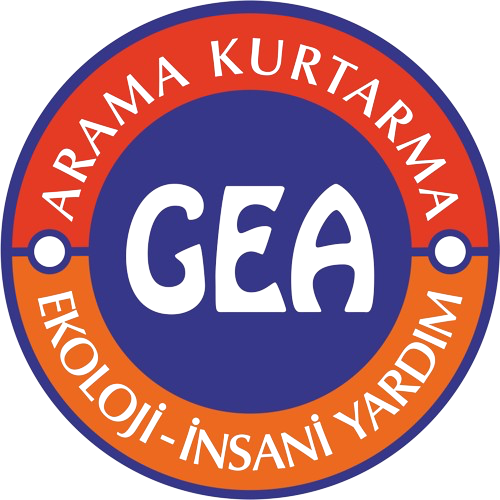 01 
History of GEA
3
What is GEA?
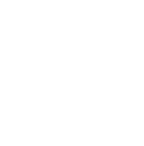 Mother Earth
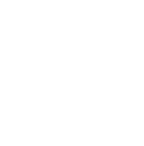 Search and Rescue
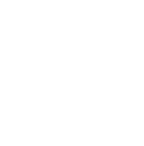 Aid Group
4
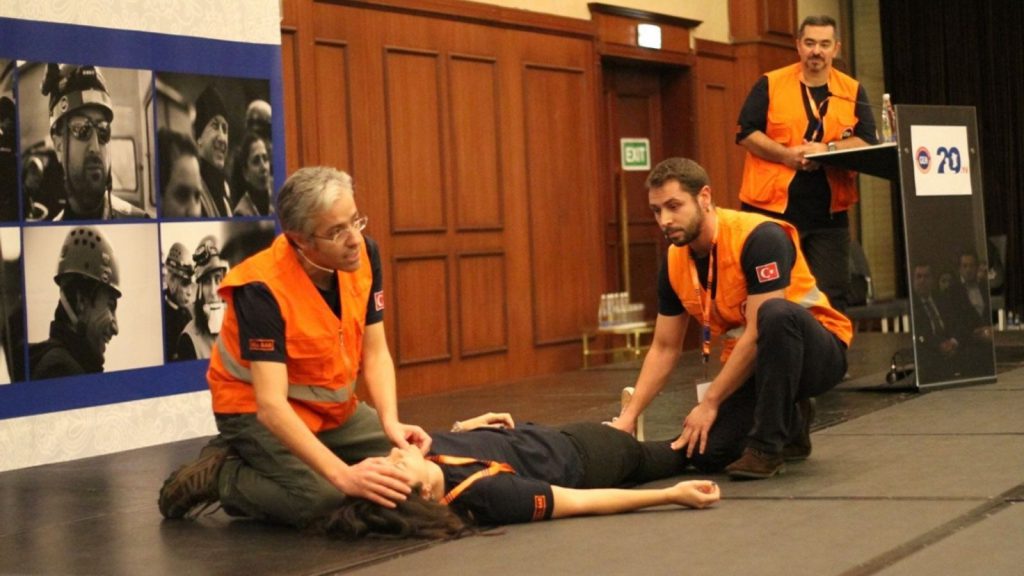 Who, When, Why?
1994
Umut Dinçşahin
To access the disaster area within the earliest time possible
5
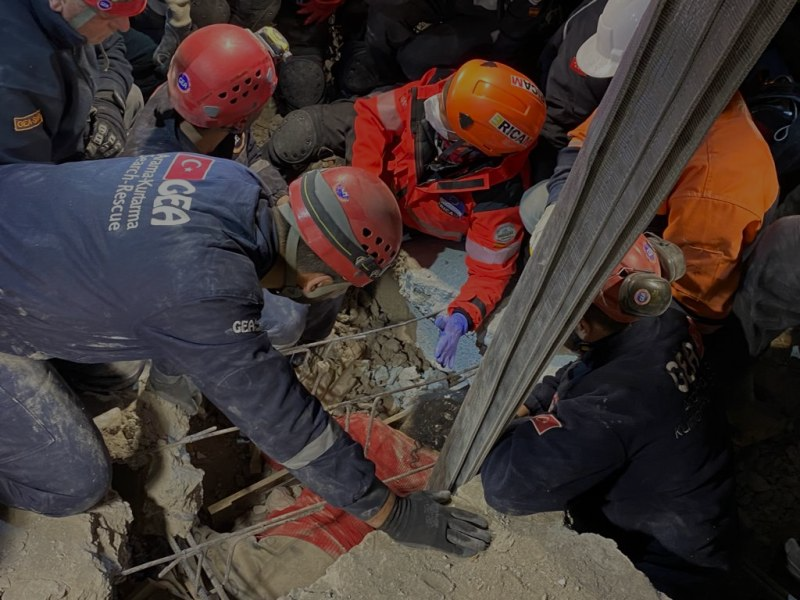 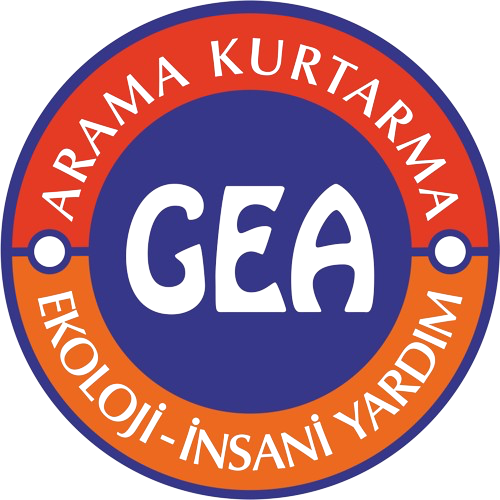 02 
Main Projects / Operations
6
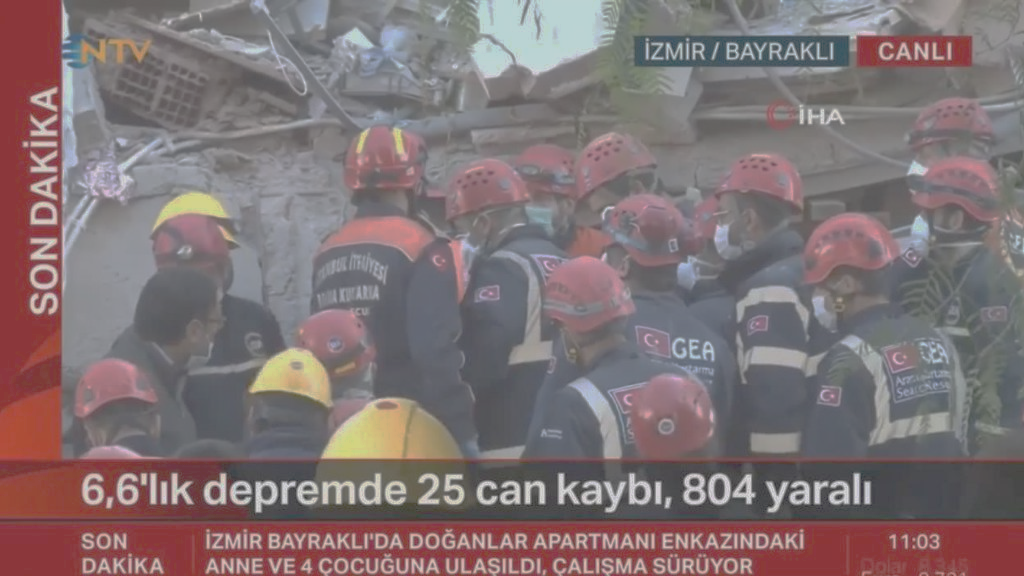 Main Projects of GEA
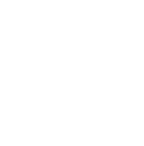 Search and Rescue
Social Campaigns
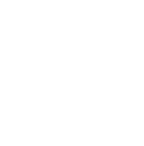 Ecology
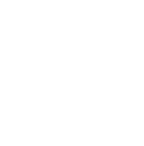 GEA Webinars
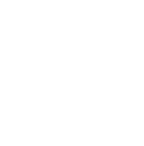 7
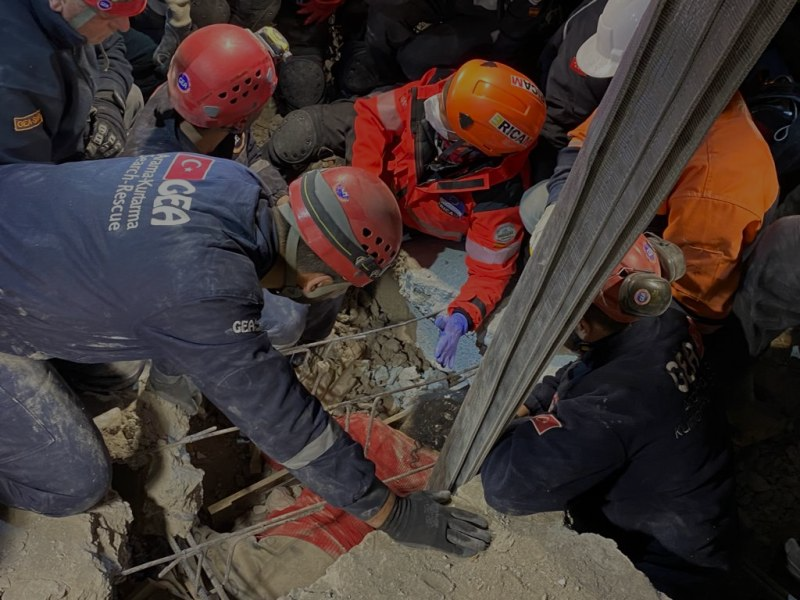 Search and Rescue
GEA Team, in line with the Urban Search and Rescue team criteria in the United Nations INSARAG guide (USAR), can occur anywhere in the world;
Search and rescue and humanitarian aid operations in earthquakes.
Building collapses.
Search and rescue operations in explosion and bomb attacks.
Rescue in urban flood disasters.
It has the capacity to intervene in forest fires.
8
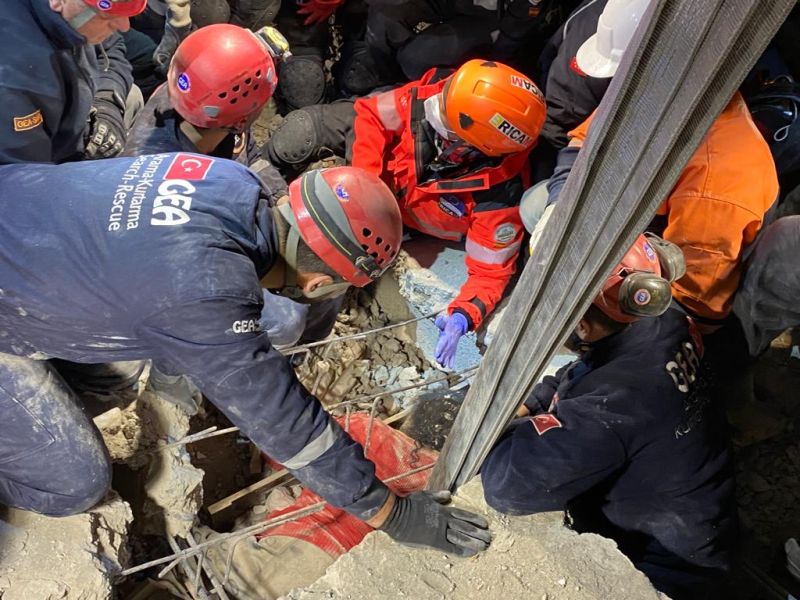 Social Campaigns
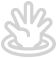 Post-disaster Humanitarian Aid Efforts
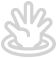 Nursing Home Visits
GEA Life Internship
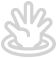 Oncology Service Visits
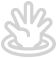 New Friends for Lonely Toys
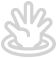 Dream, Sacrifice, Realize
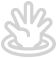 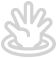 Be Prepared! Stay Healthy!
9
ECOLOGY
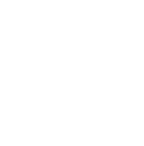 Environmental Cleaning Campaigns
Tree Planting Campaigns
Protect Animals and Improve Habitats
Ecology Seminars
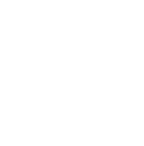 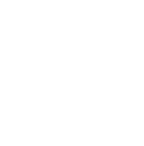 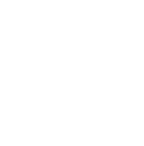 10
GEA WEBINARS
Human Psychology
Raising Awareness About Animals
Awareness About Environmental Protection
Search and Rescue Workshop
11
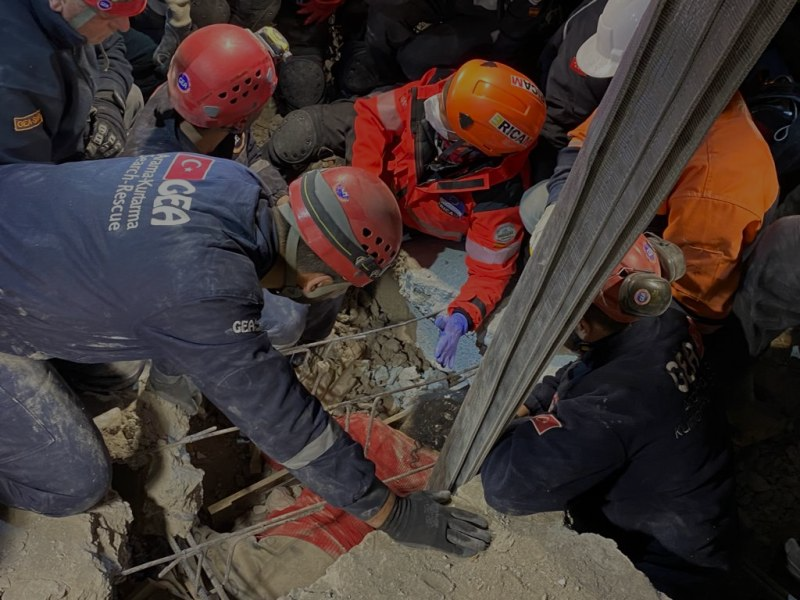 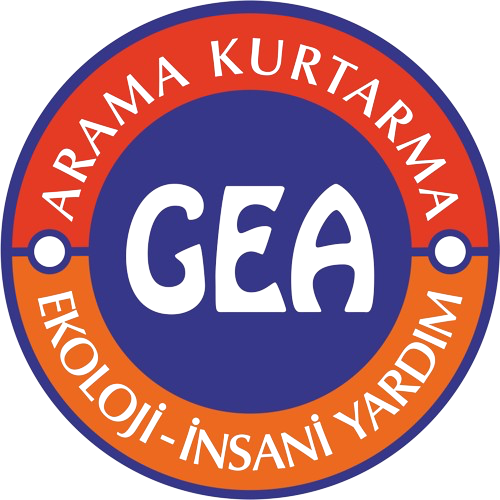 03 
Current Situation
12
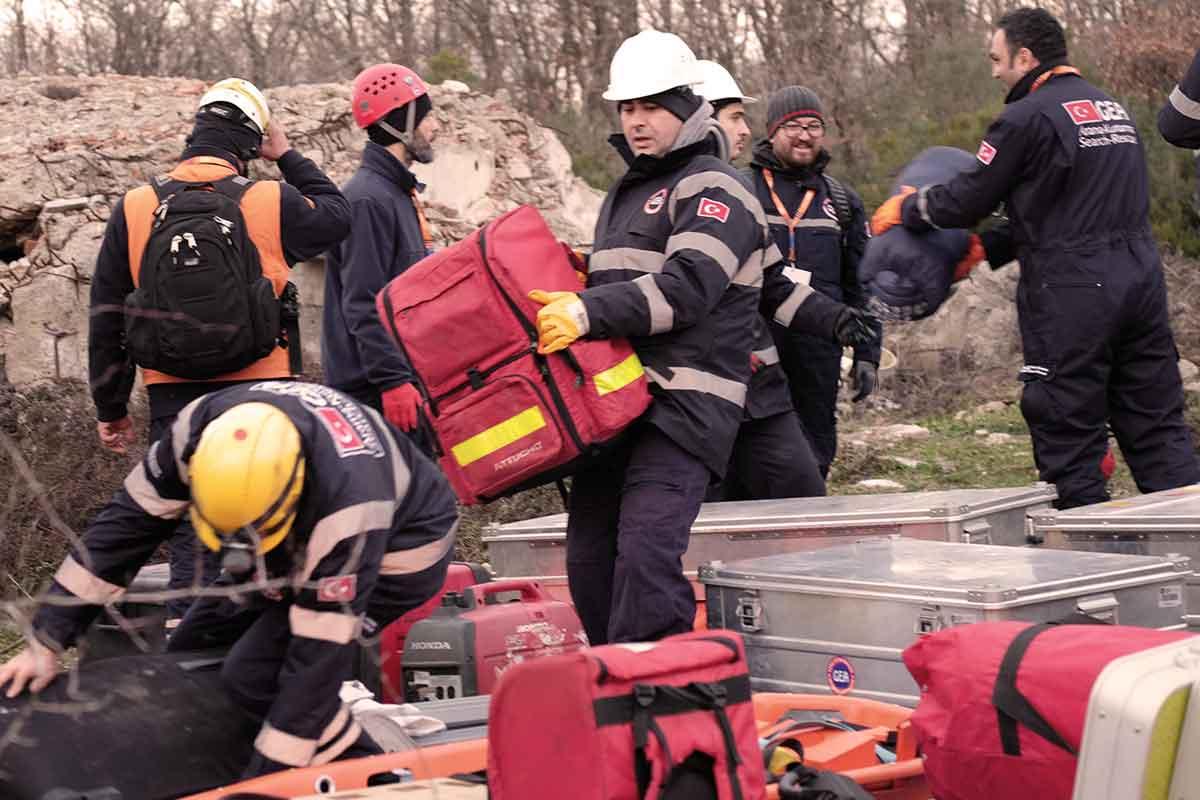 GEA-Sar has
+7350 Volunteers
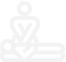 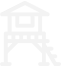 13 Branches
786 Operation and Support Team Members
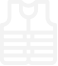 13
Branches of GEA-Sar
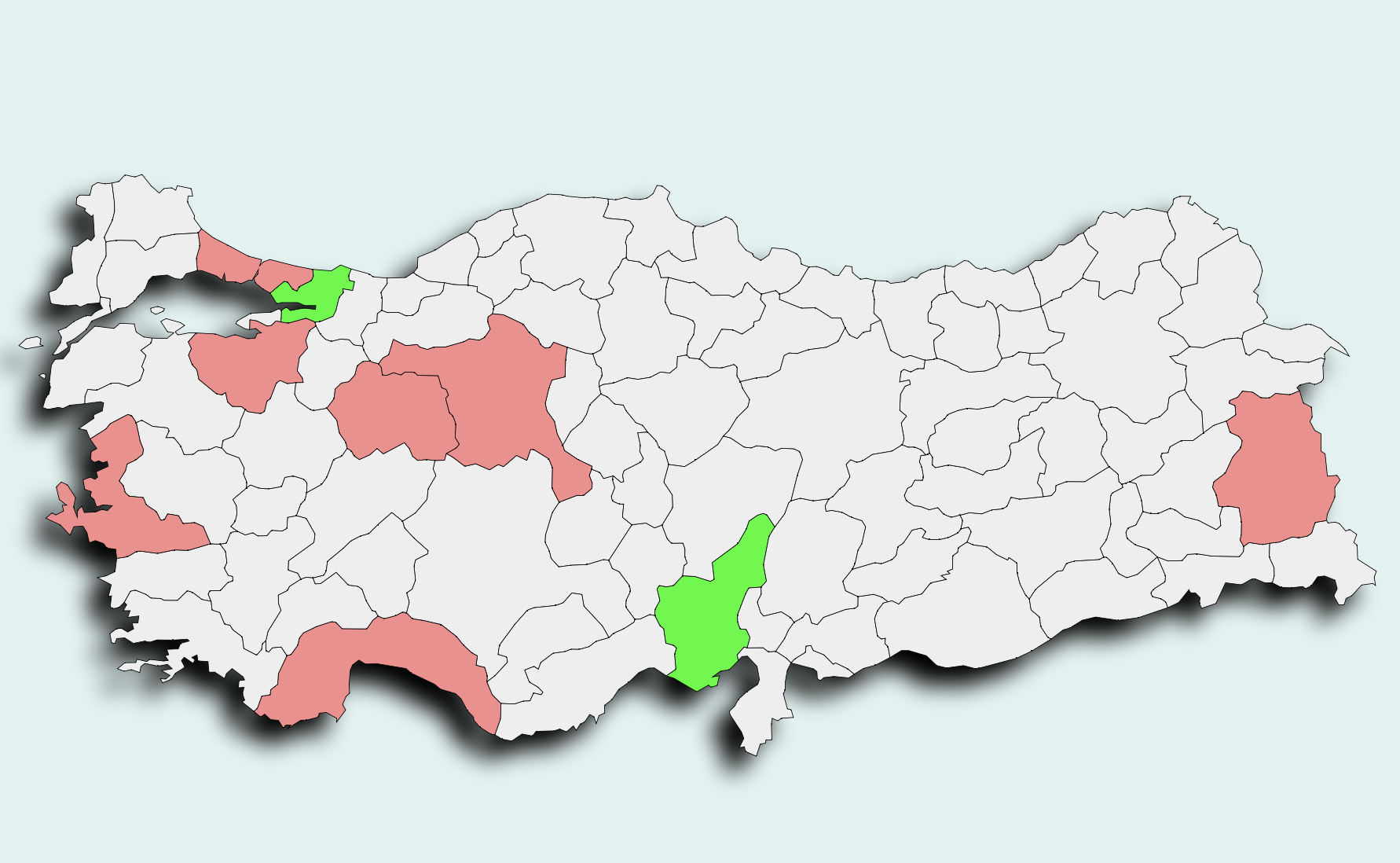 İzmit
İstanbul
Bursa
Eskişehir
Ankara
Van
İzmir
Adana
Antalya
14
Classification of SAR by AFAD
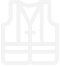 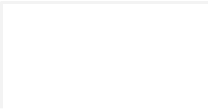 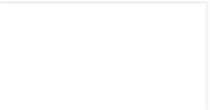 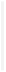 Light SAR
Medium SAR
Heavy SAR
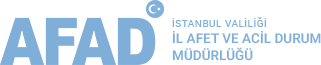 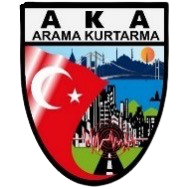 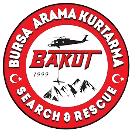 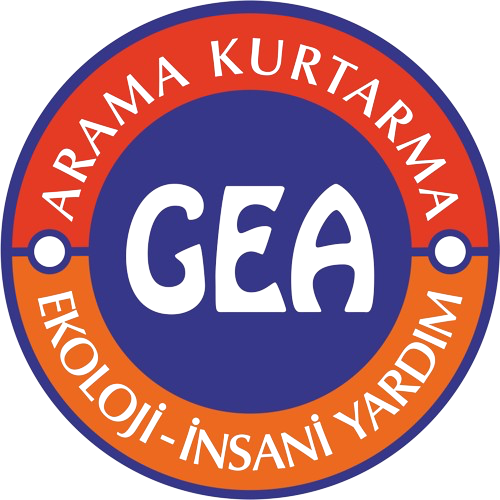 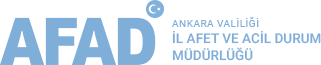 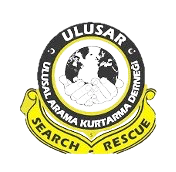 15
Classification of SAR by INSARAG
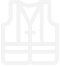 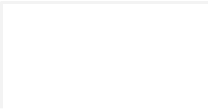 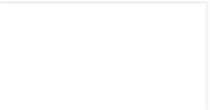 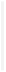 Heavy SAR
Medium SAR
Light SAR
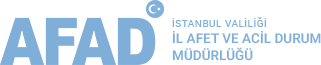 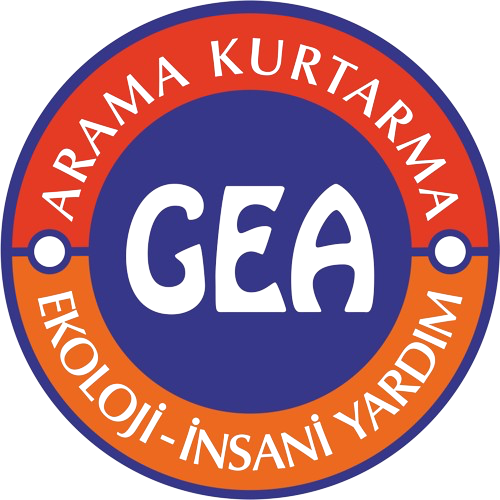 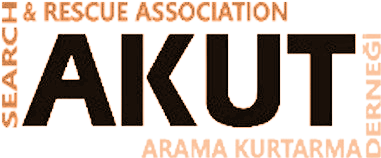 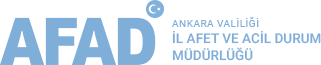 16
Recent Operations
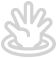 Arakan Medical Support, 2017
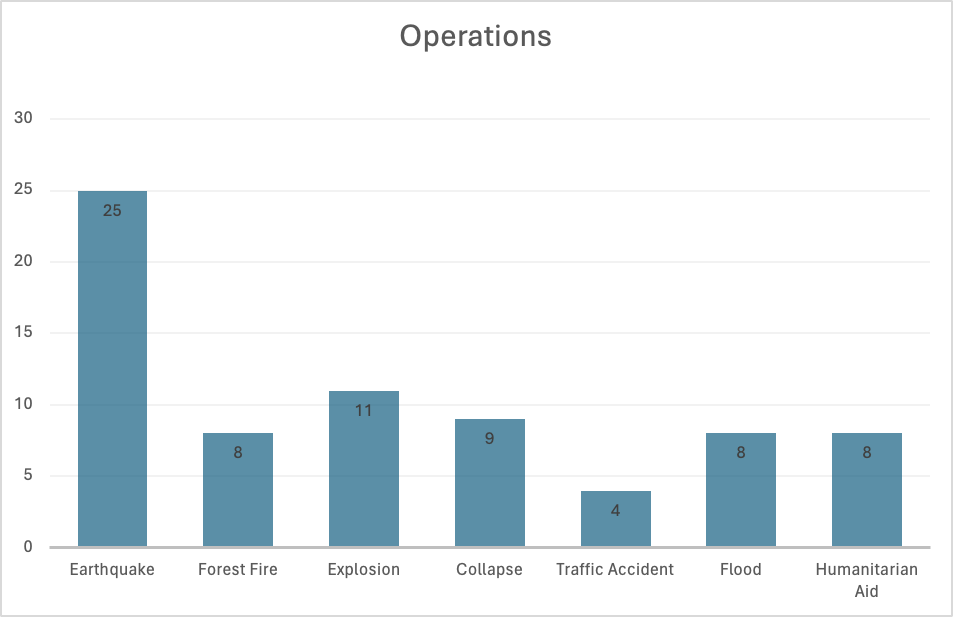 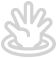 Indonesian Earhtquake, 2018
Albania Earhtquake, 2019
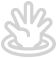 Elazığ Earhtquake, 2020
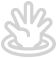 İzmir Earhtquake, 2020
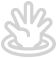 Ukraine Humanitarian Aid, 2022
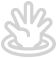 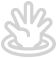 Kahramanmaraş Earhtquakes, 2023
17
State Medal
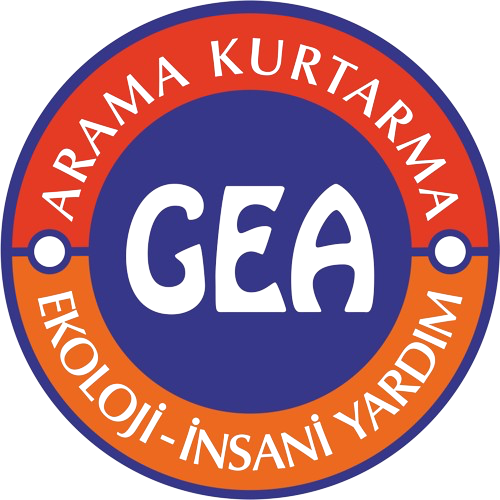 Presidential Medal and Order of Distinguished Humanitarian Service
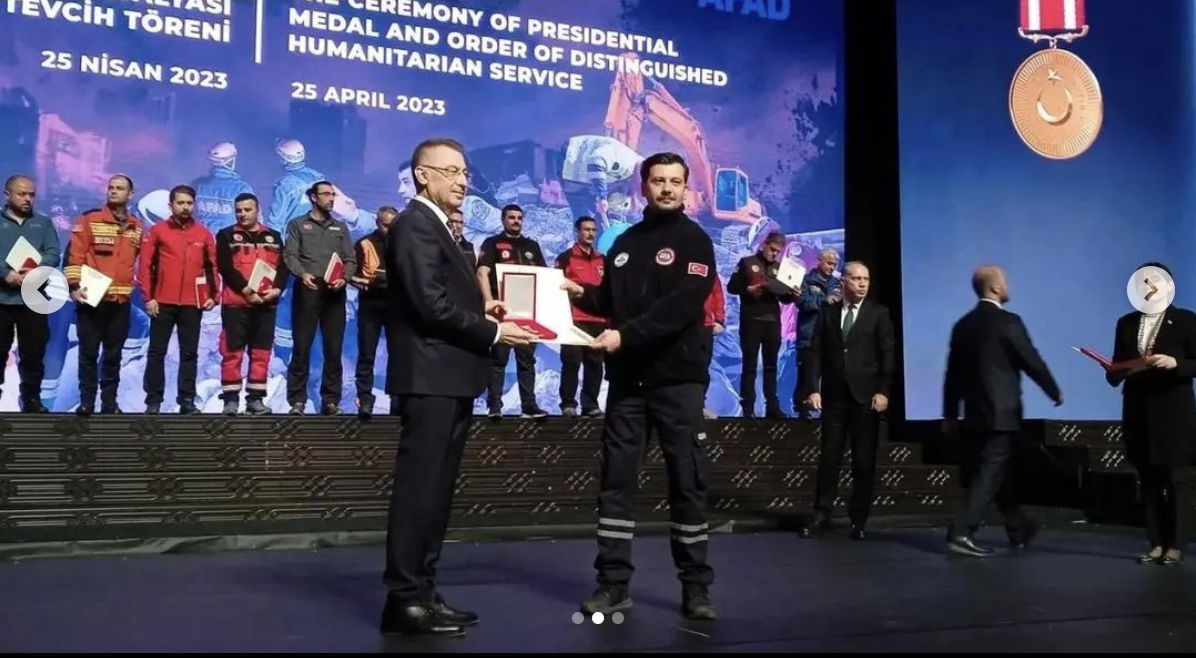 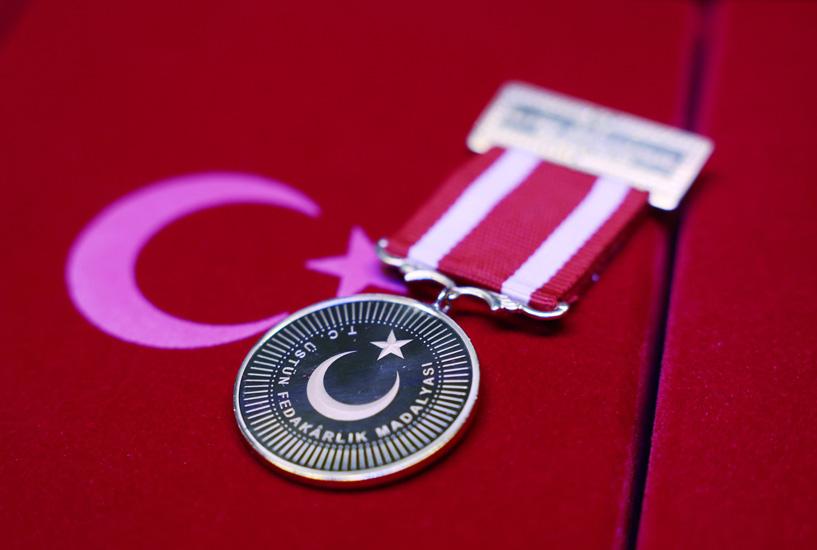 18
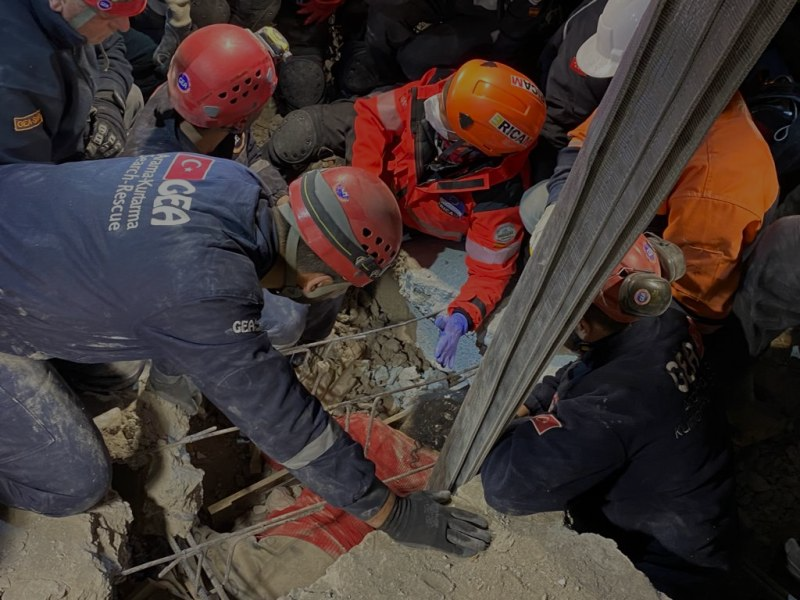 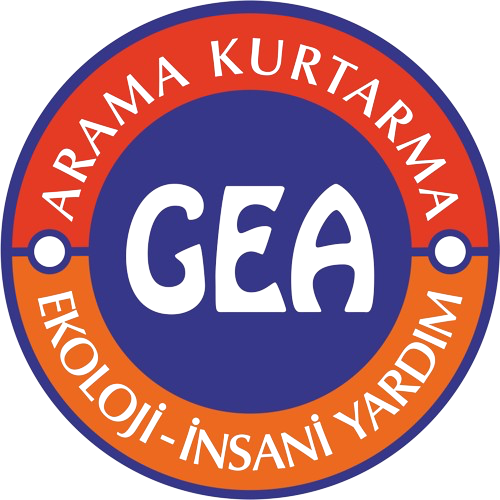 04 
Similar NGO’s
19
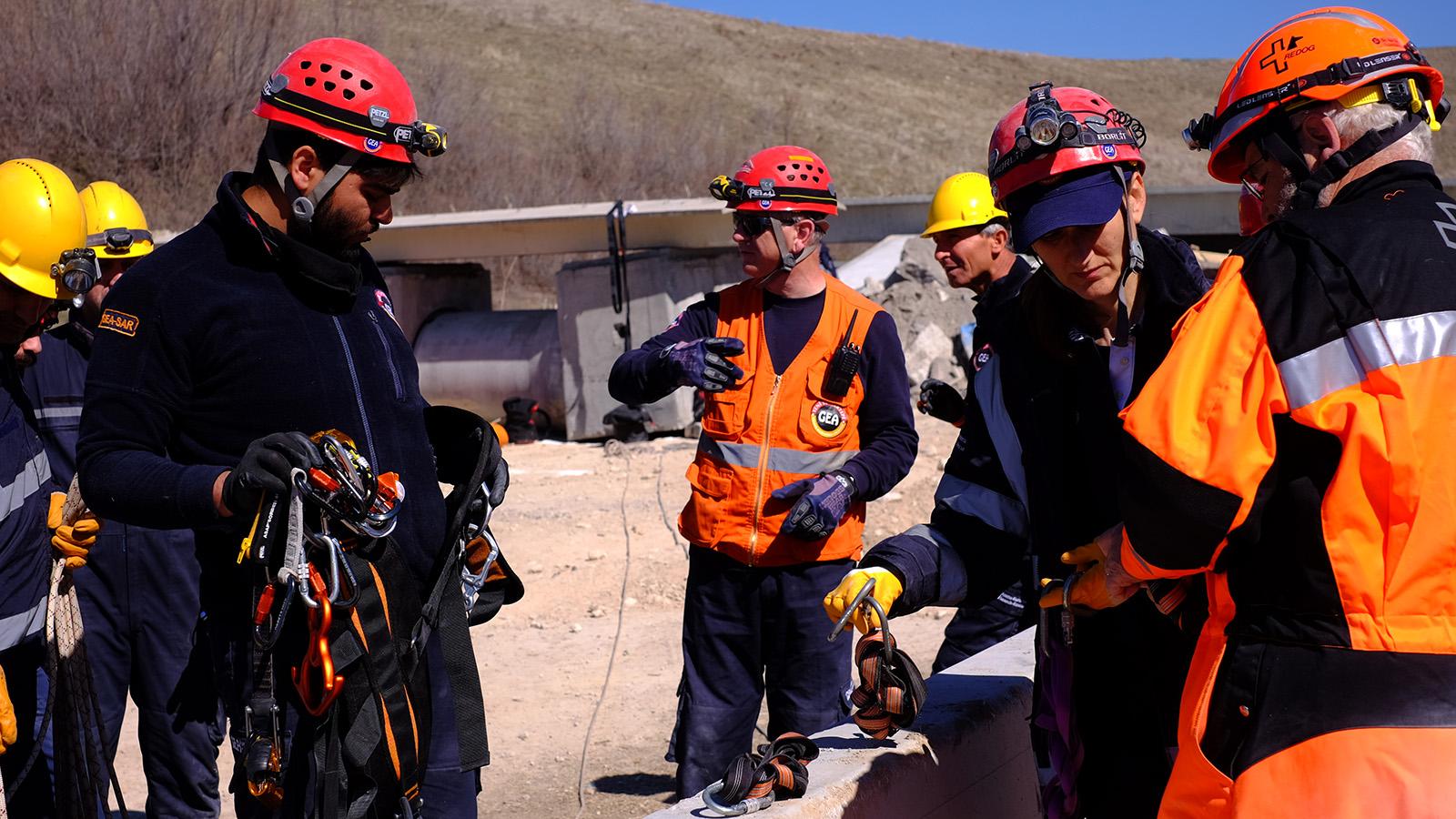 Similar National NGO’s
Disaster and Emergency Management Presidency - AFAD
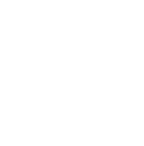 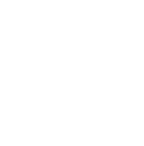 The Turkish Red Crescent
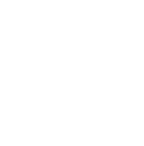 AKUT- Search and Rescue Association
20
Some supporting organizations
Abbott İlaç Sanayi
Mc Donald’s
Alman Başkonsolosluğu
Japon Büyükelçiliği
IBM
P&G
Bosch
Oracle
Vodafone
Garanti Bankası
Duracell
Nike
Mercedes Benz Turk
Nestle
Unilever
Zorlu Holding etc.
21
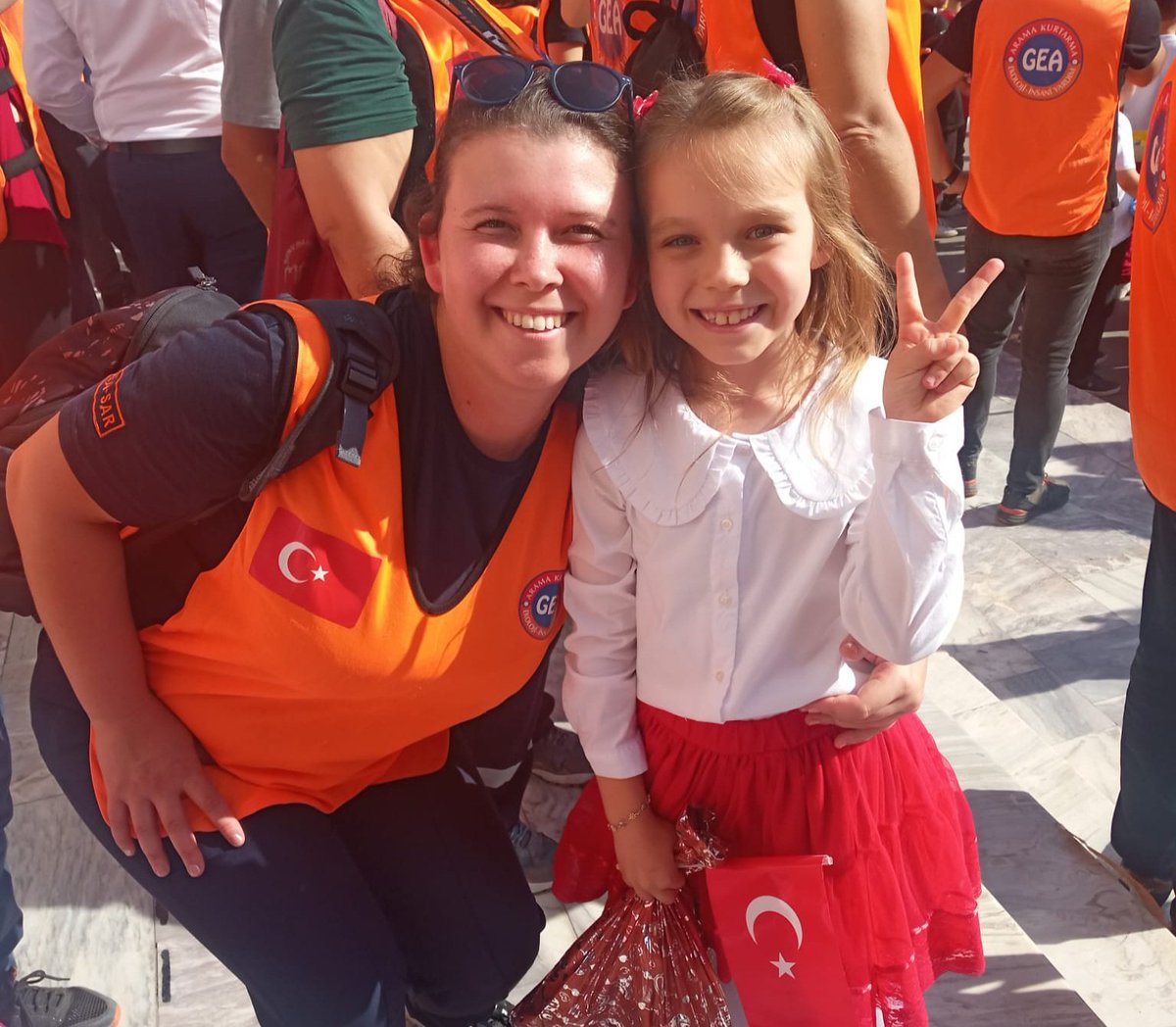 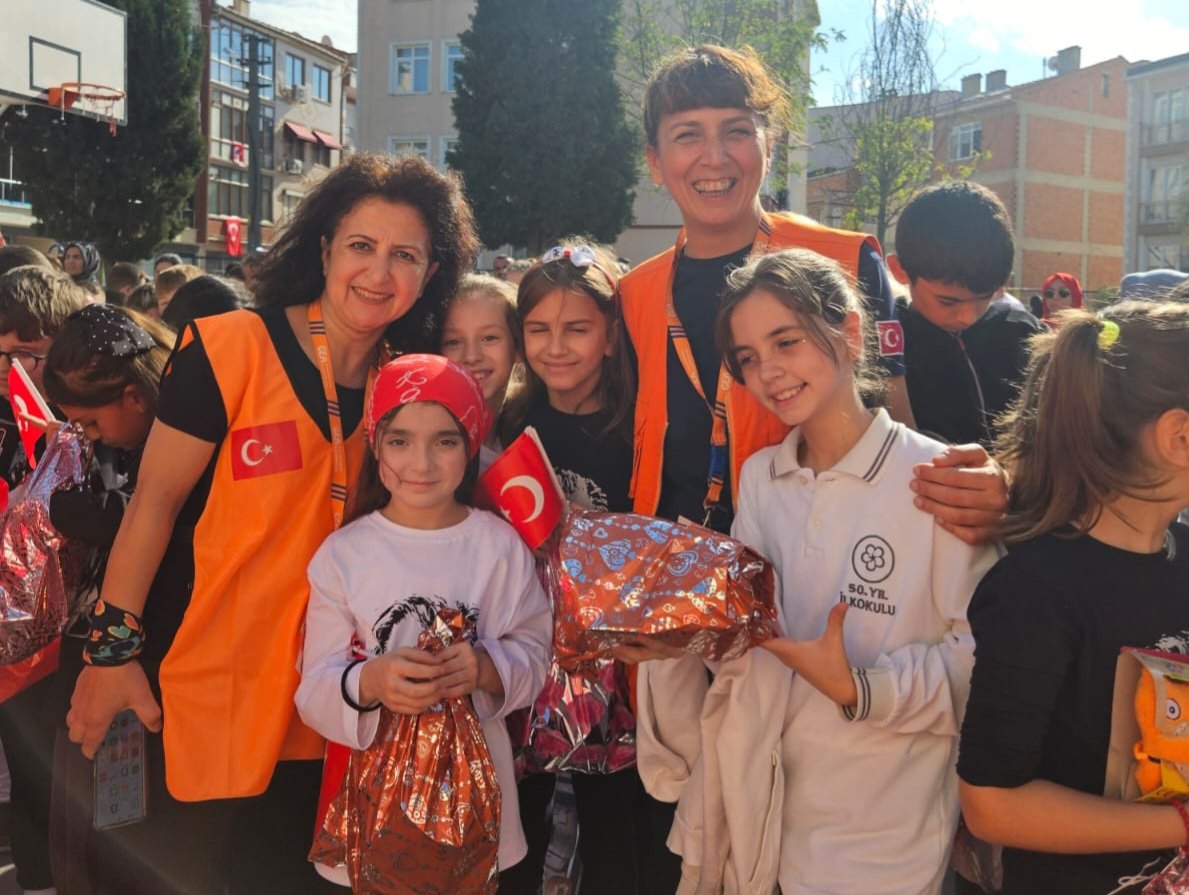 Similar International NGO’s
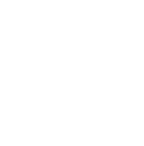 International Federation of Red Cross and Red Crescent Societies - IFRC
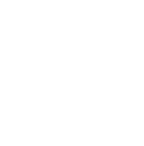 United Nations Office for Disaster Risk Reduction - UNDRR
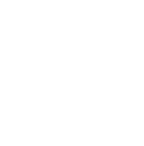 International Rescue Committee - IRC
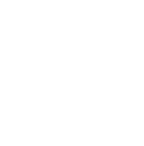 Shelter Box
22
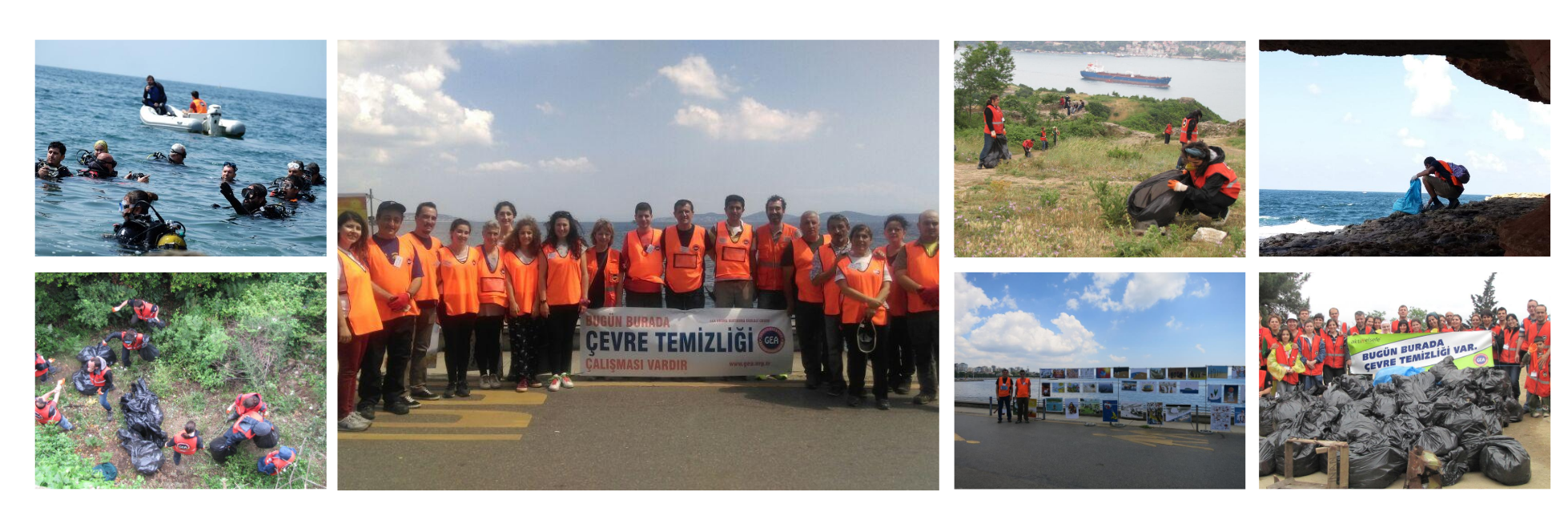 Thanks for Listening 

 Q&A
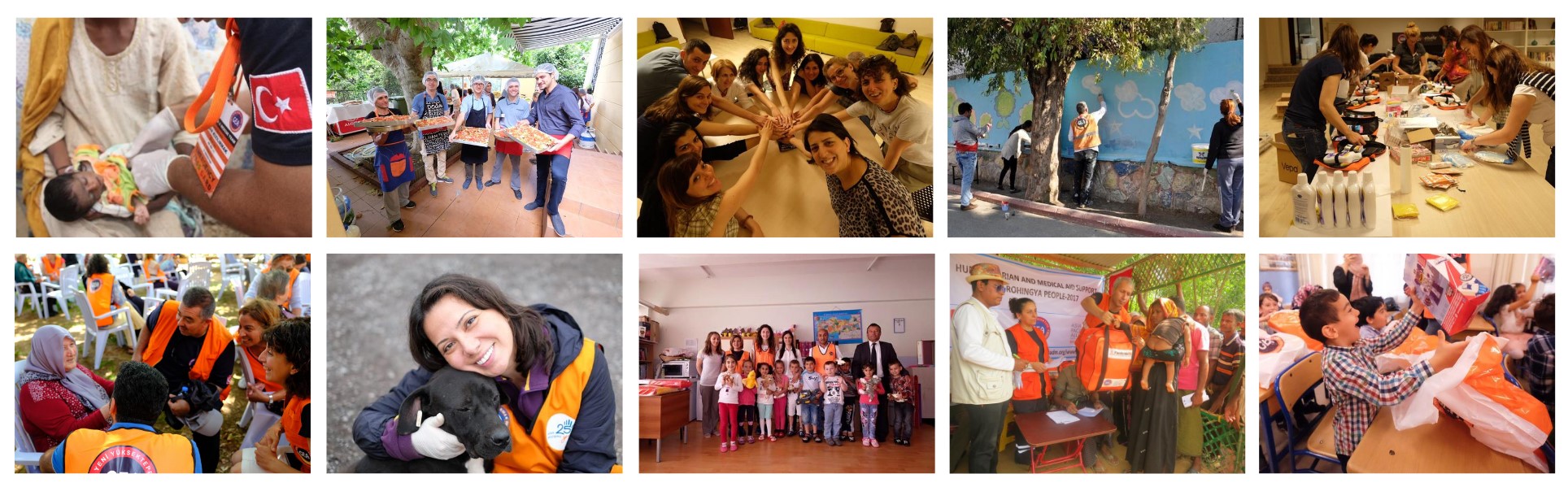 23
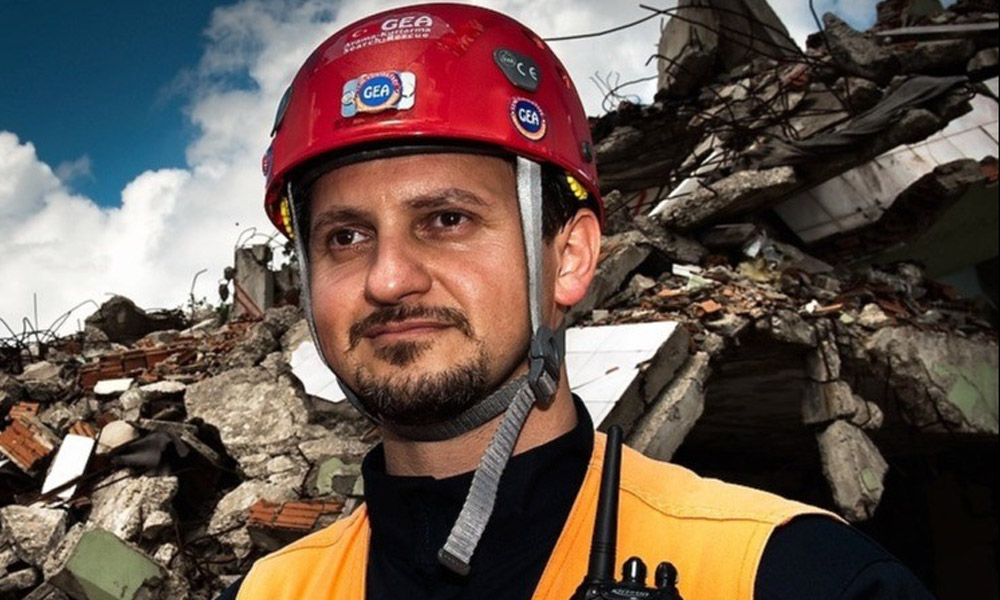 References
https://gea.org.tr/en/about-gea/

https://www.insarag.org/iec/insarag-guidelines-volume-ii-manual-c-iec-r/

https://www.akut.org.tr/en

https://www.aktiffelsefe.org/gea-arama-kurtarma-ekoloji-grubu/

https://www.ifrc.org/

https://www.aa.com.tr/en/turkiye/turkiye-presents-medals-to-rescue-teams-for-efforts-after-feb-6-earthquakes/2881278
24